แก้ไขครั้งล่าสุดเมื่อวันที่ 31 มกราคม 2568
Chapter 3 – Medium Access Control
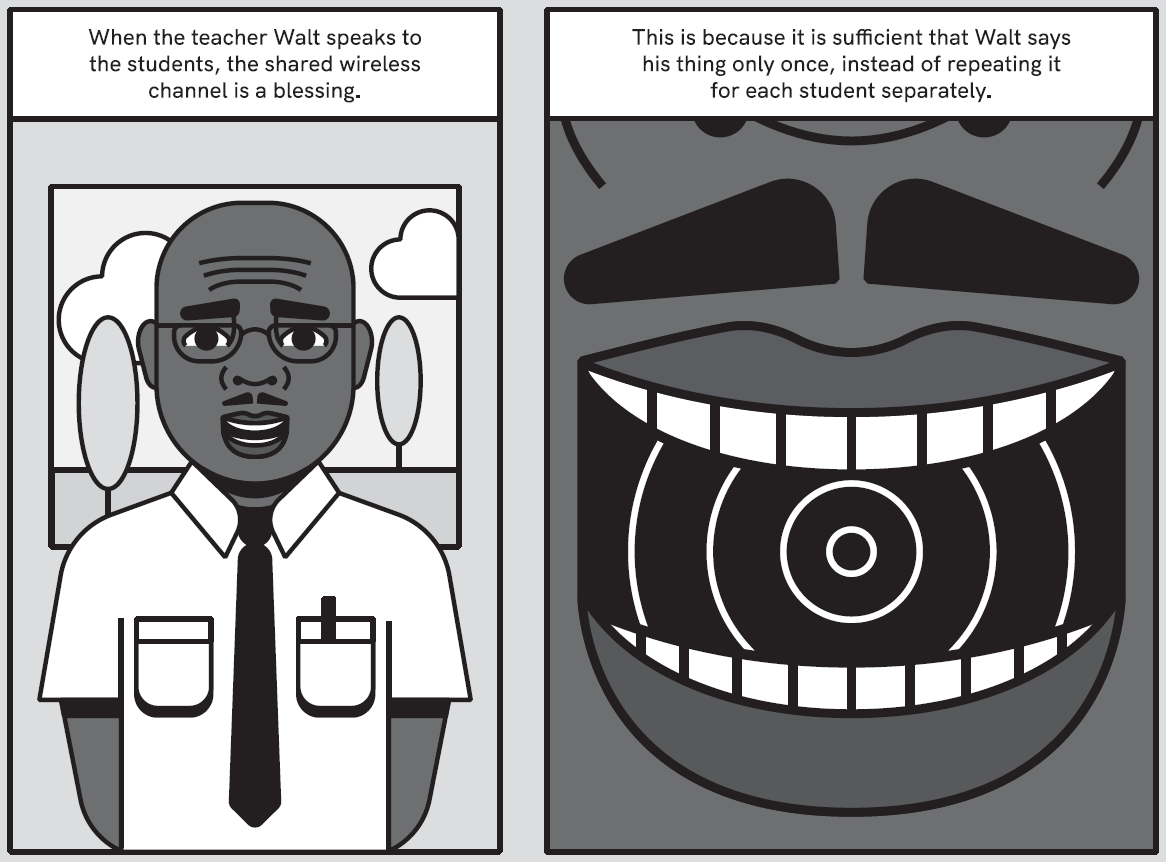 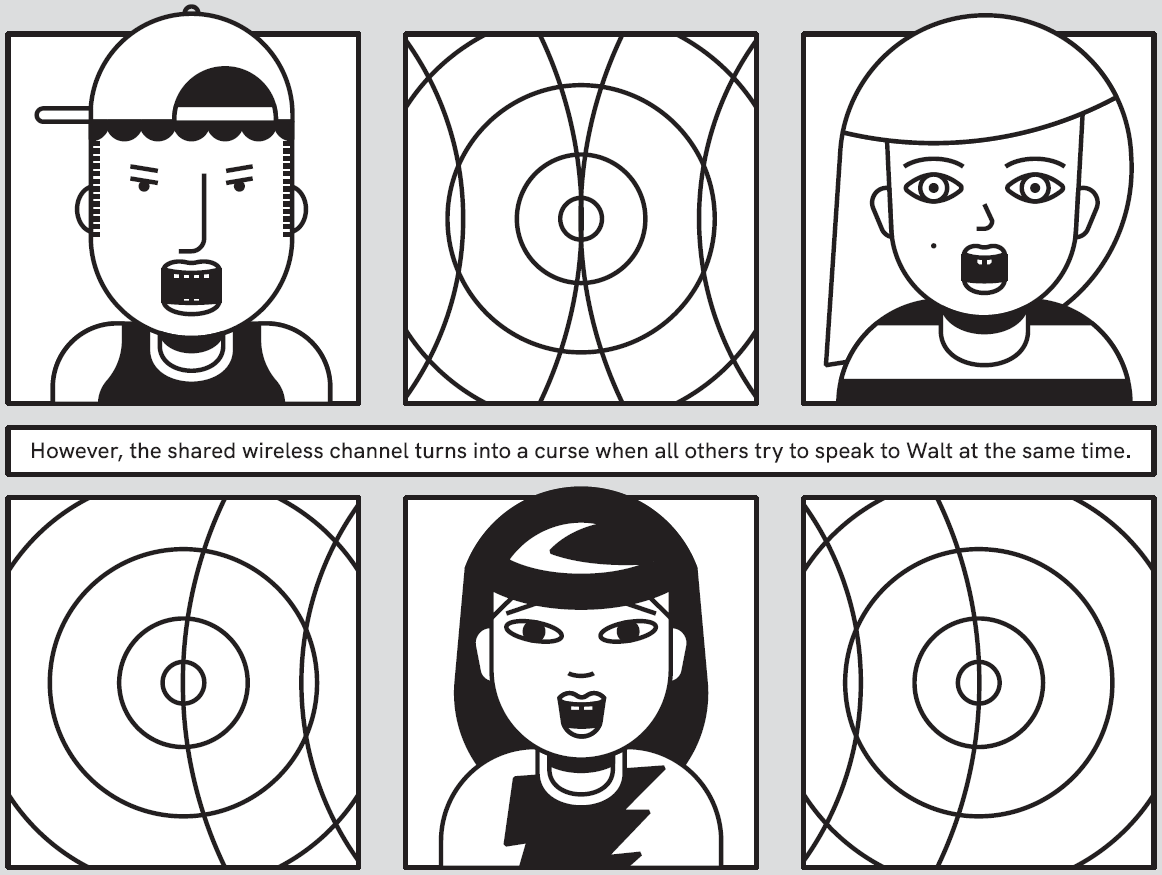 Conversation Protocol
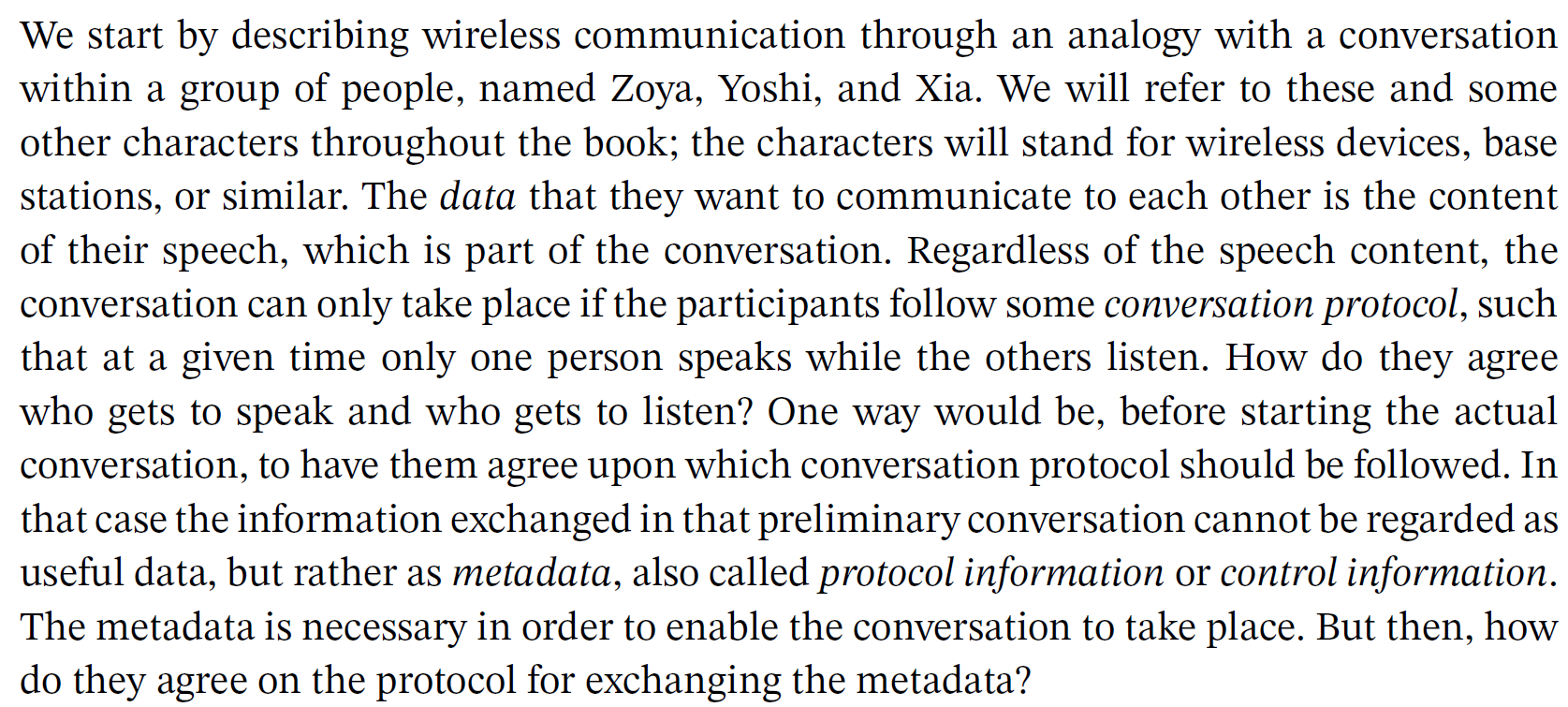 มารยาท ท่าทาง ผ่านทางสายตาเป็น visual channel ตะหากจาก audio channel
ใน wireless comm. ที่มี channel เดียว ต้องกำหนด protocol ให้ชัดเจน เช่นการใช้วิทยุสื่อสาร “วอ1 เรียก วอ2 วอ2 ทราบแล้วเปลี่ยน (roger that)”
Metadata, protocol info, control info
System Model (a set of assumptions)
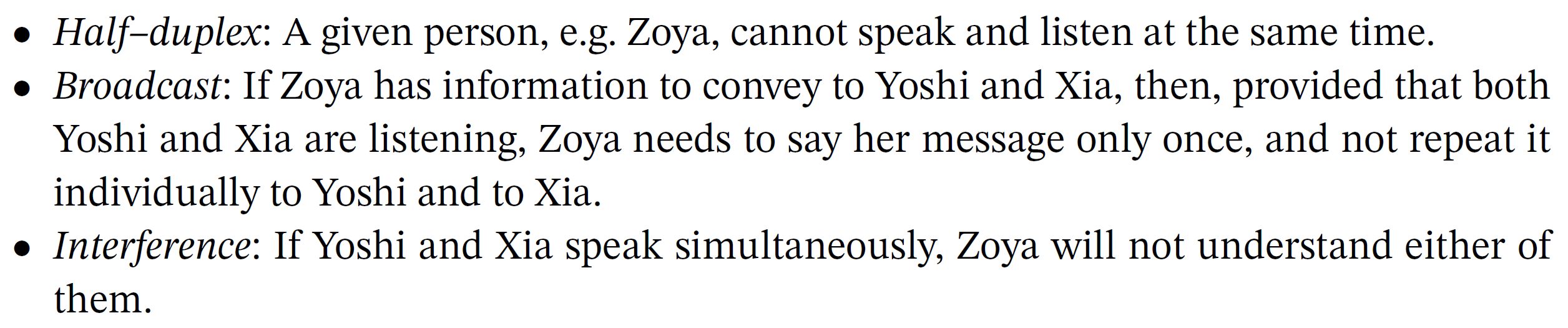 Collision Model
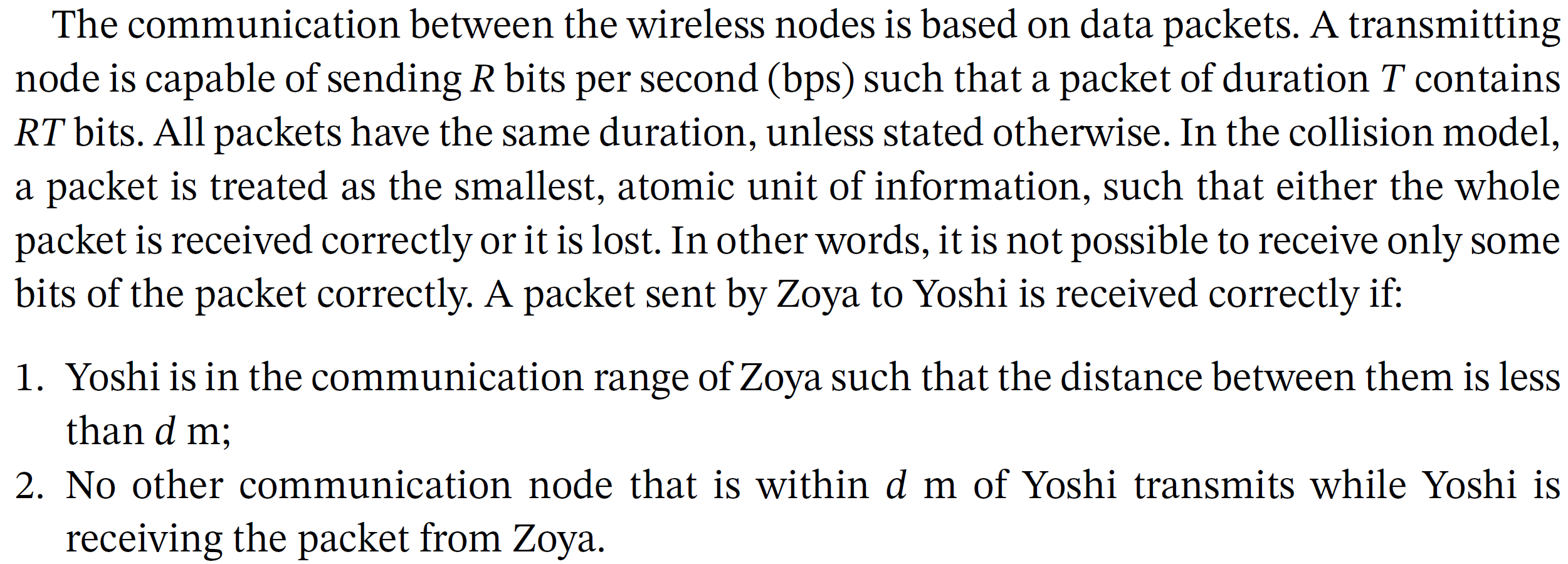 สัญญาณแพร่ออกมาแบบ omnidirectional
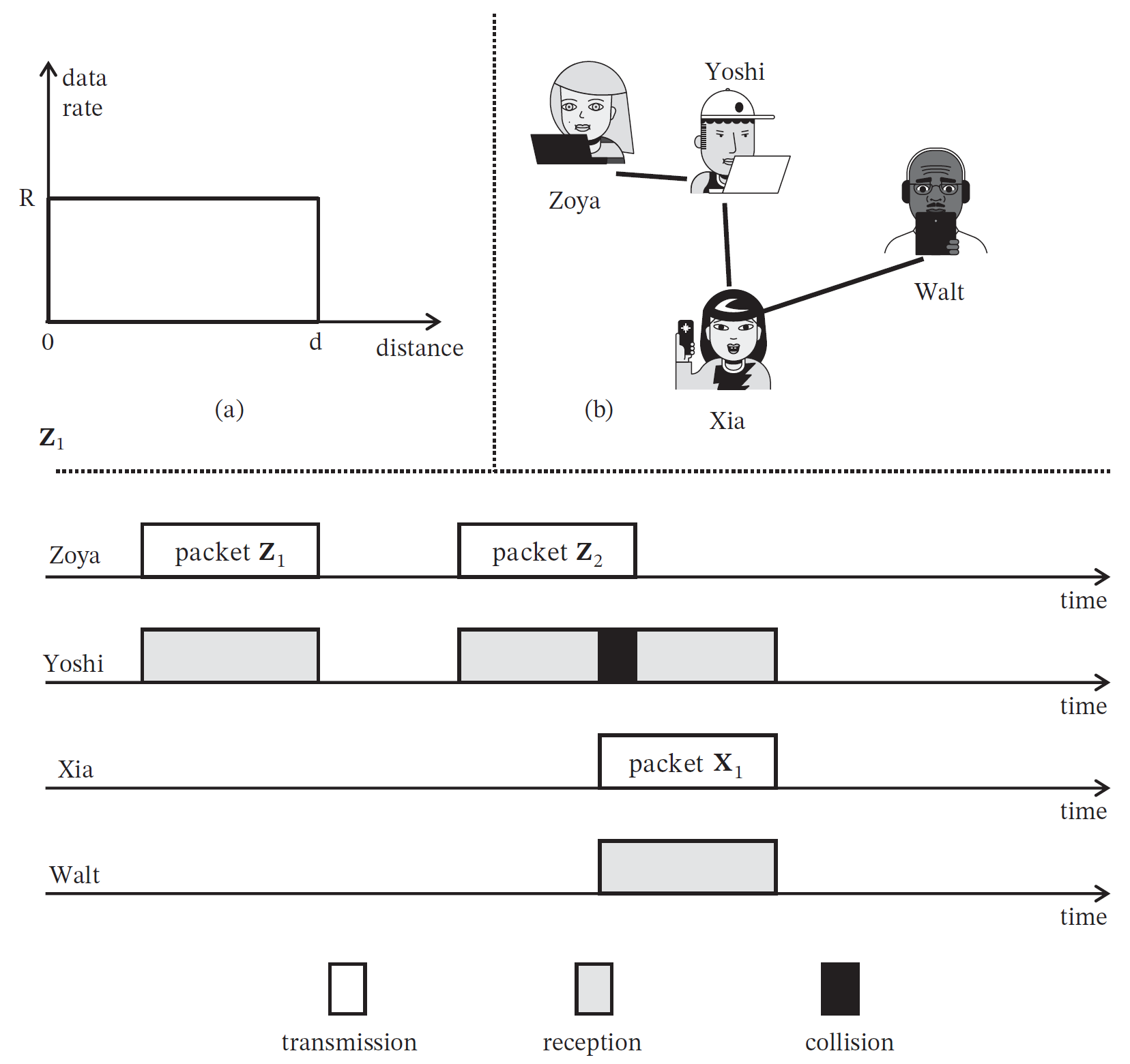 ได้รับ Z2
ได้รับ X1
ได้รับ Z1
Walt ไม่ collide ที่ Zoya เพราะอยู่ไกล
ได้รับ X1
Basil คือ base stationZoya, Yoshi, Xia ใช้ mobile station
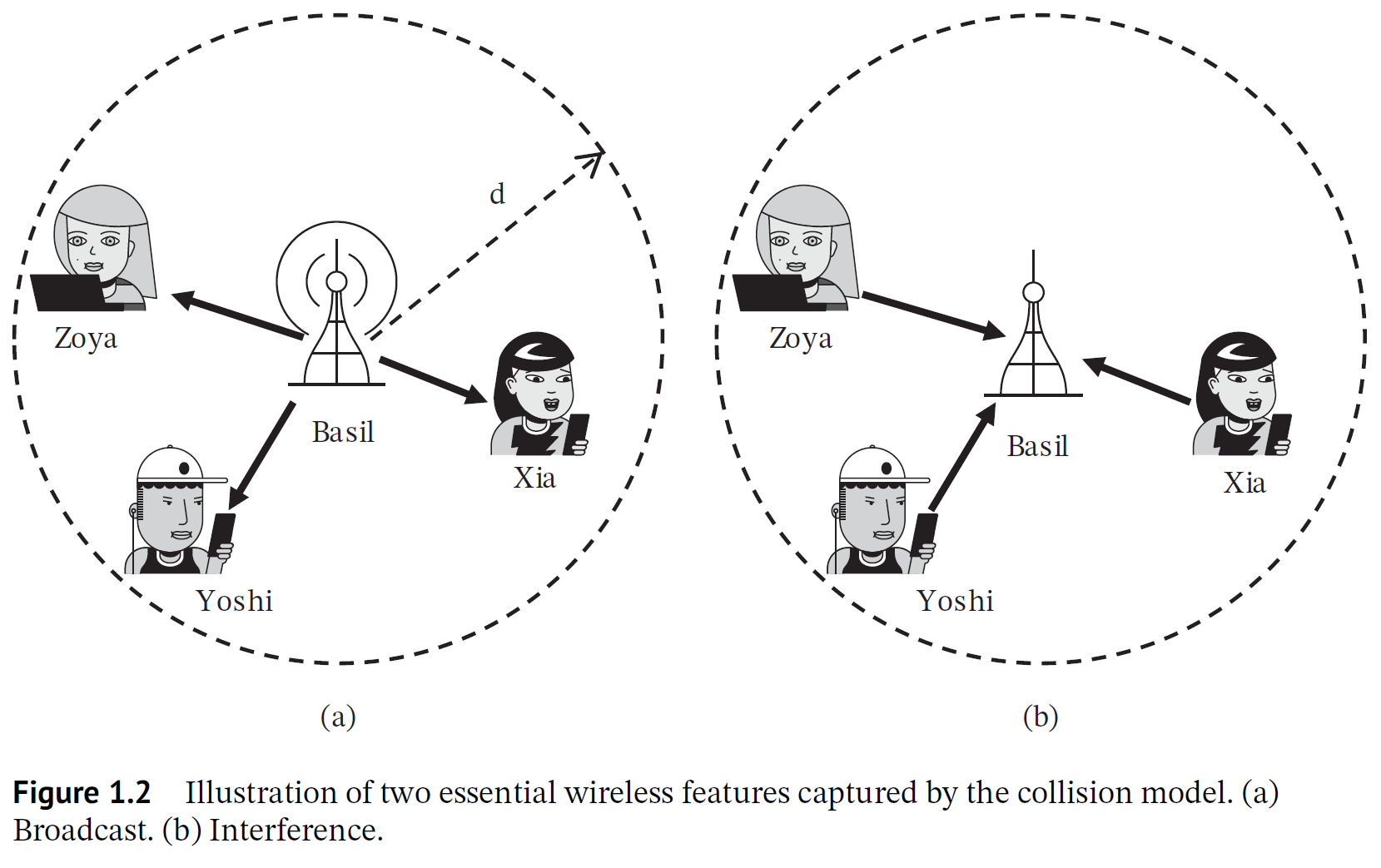 ข้อดี (downlink)
ข้อเสีย (uplink)
Broadcast เหมาะสำหรับวิทยุ/โทรทัศน์
The First Contact
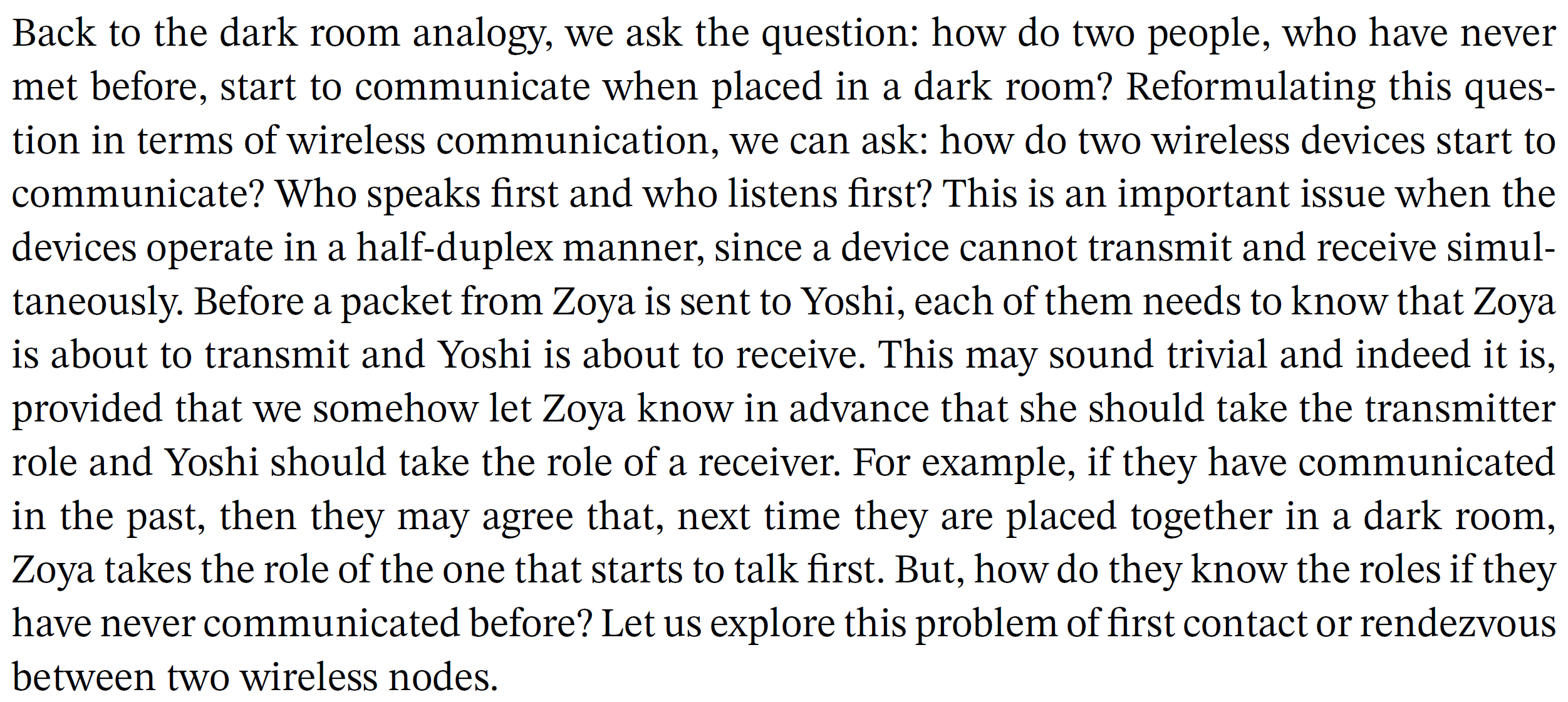 Hierarchy Helps to Establish Contact
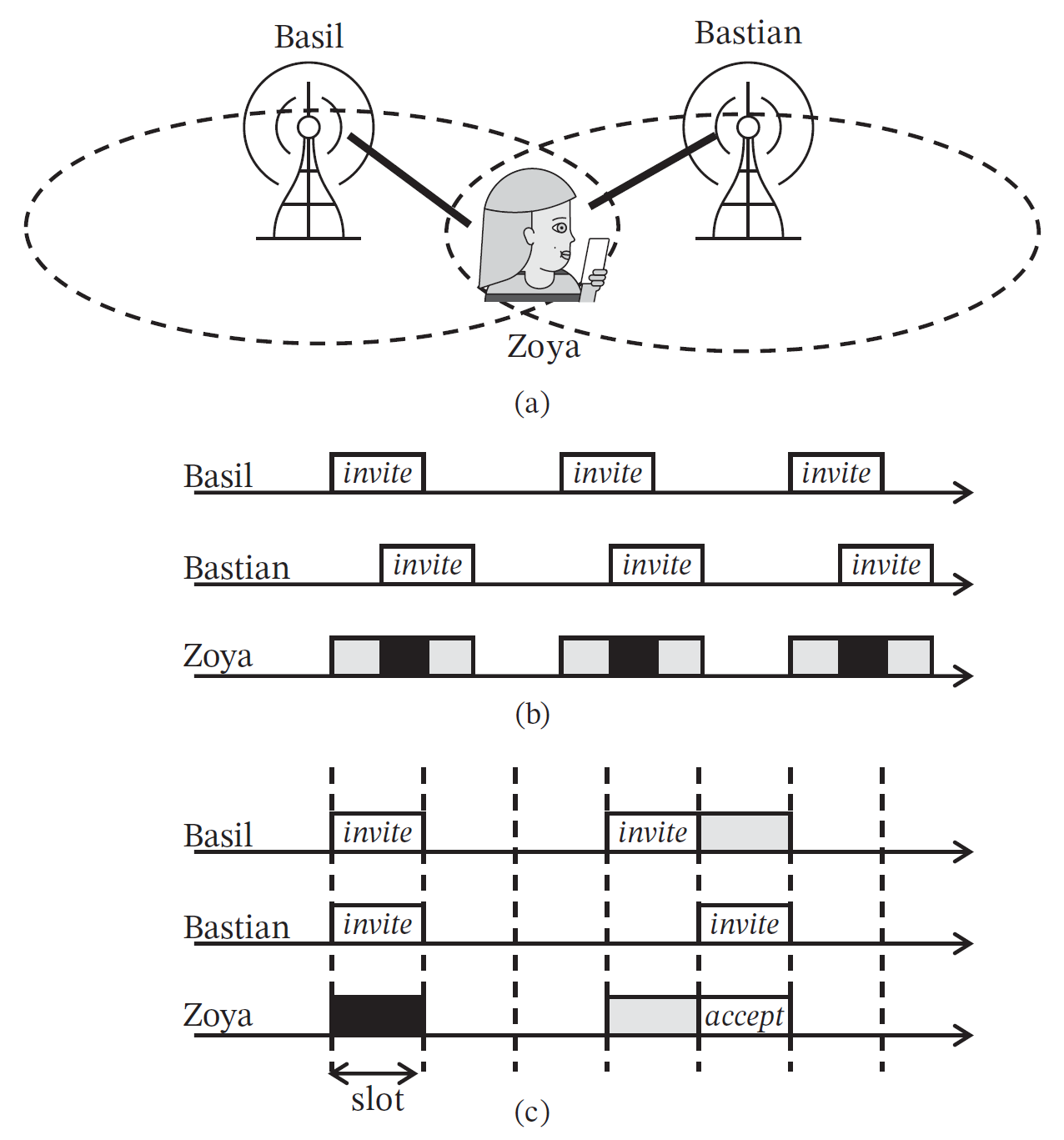 1 channel(half-duplex)
ไม่ collide ที่ Basilเพราะอยู่ไกล
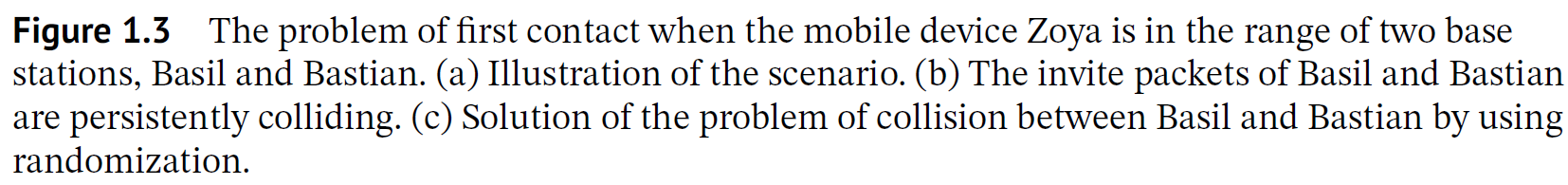 Wireless Rendezvous without Help
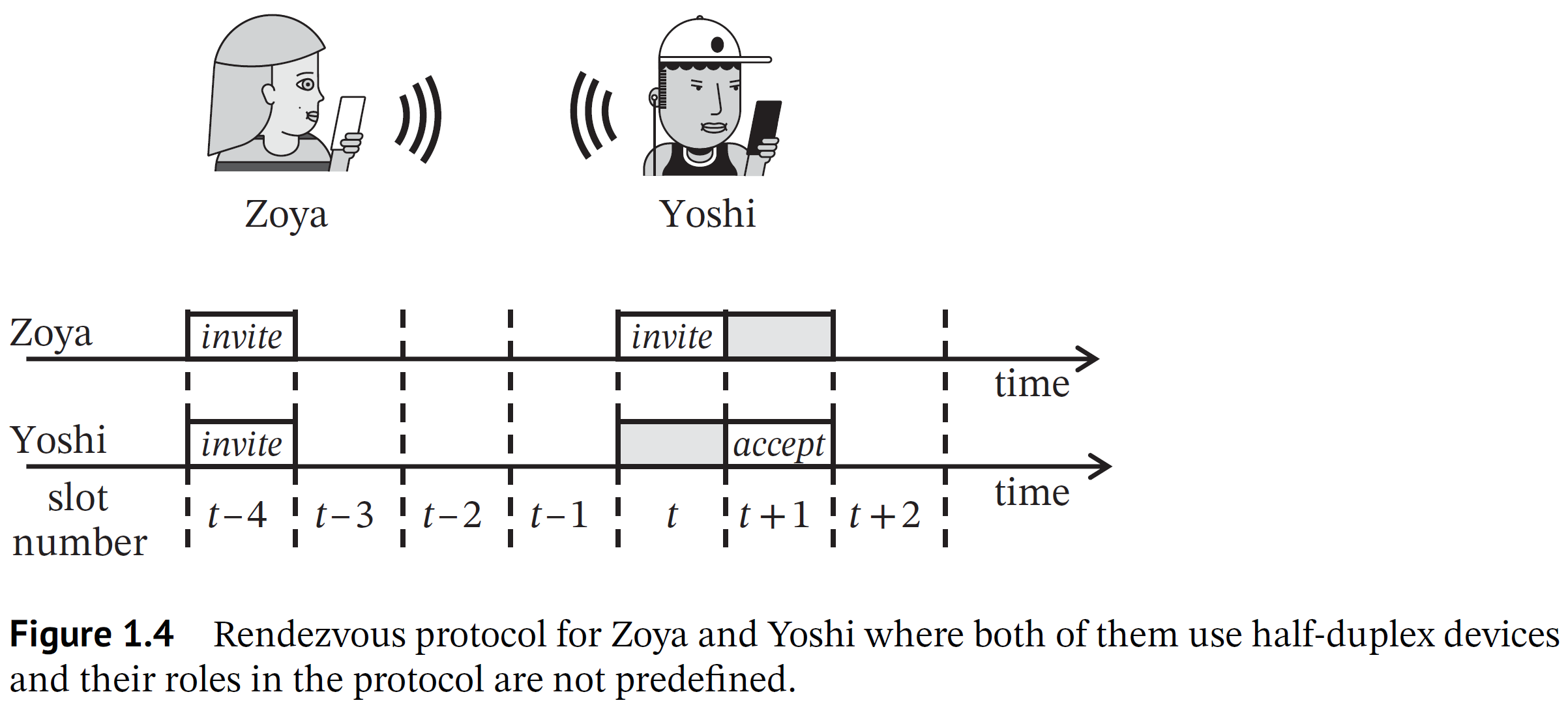 ไม่มี base station(ad-hoc network)
ไม่ sync ก็ได้เหมือนกัน
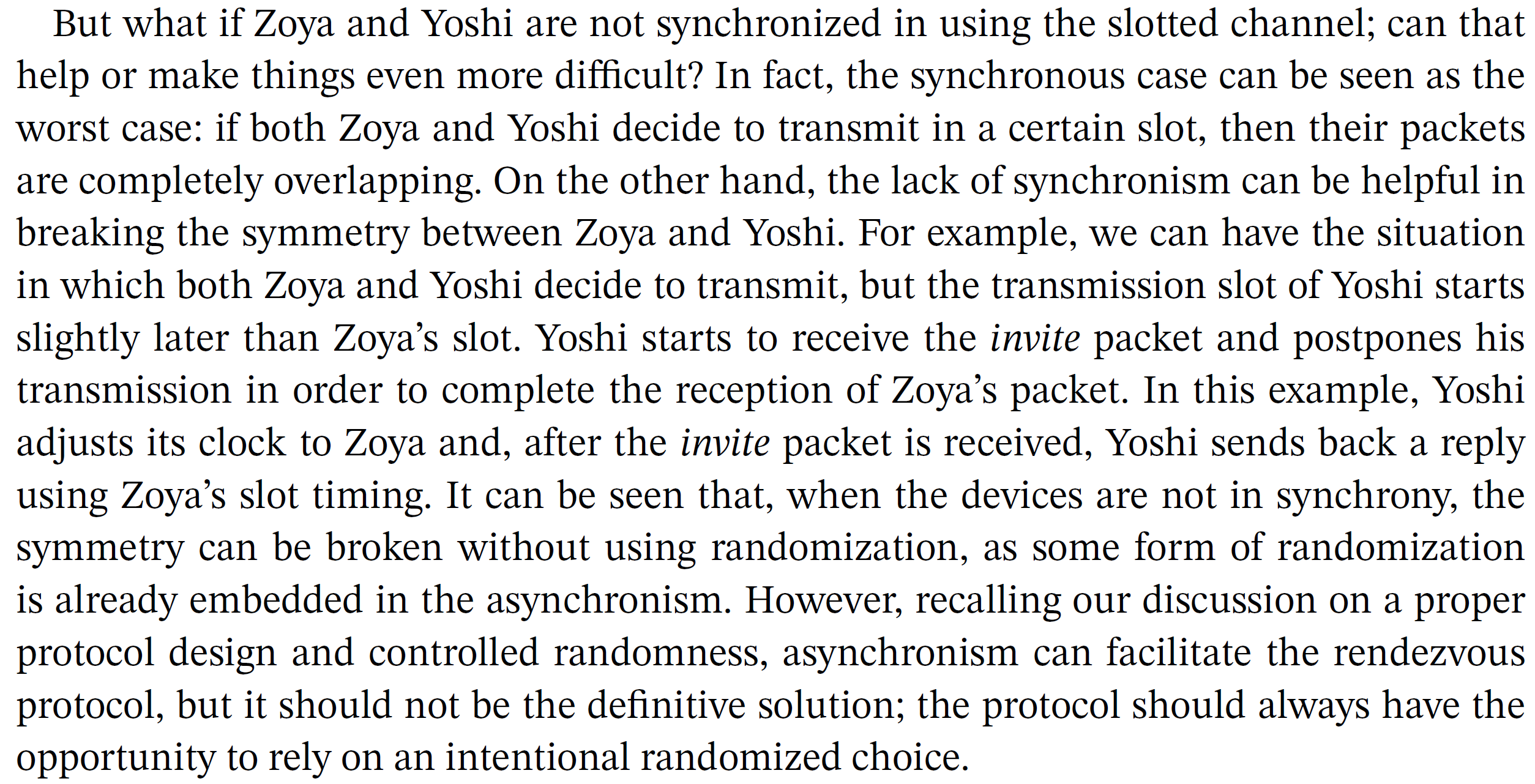 Rendezvous with Full-Duplex Devices
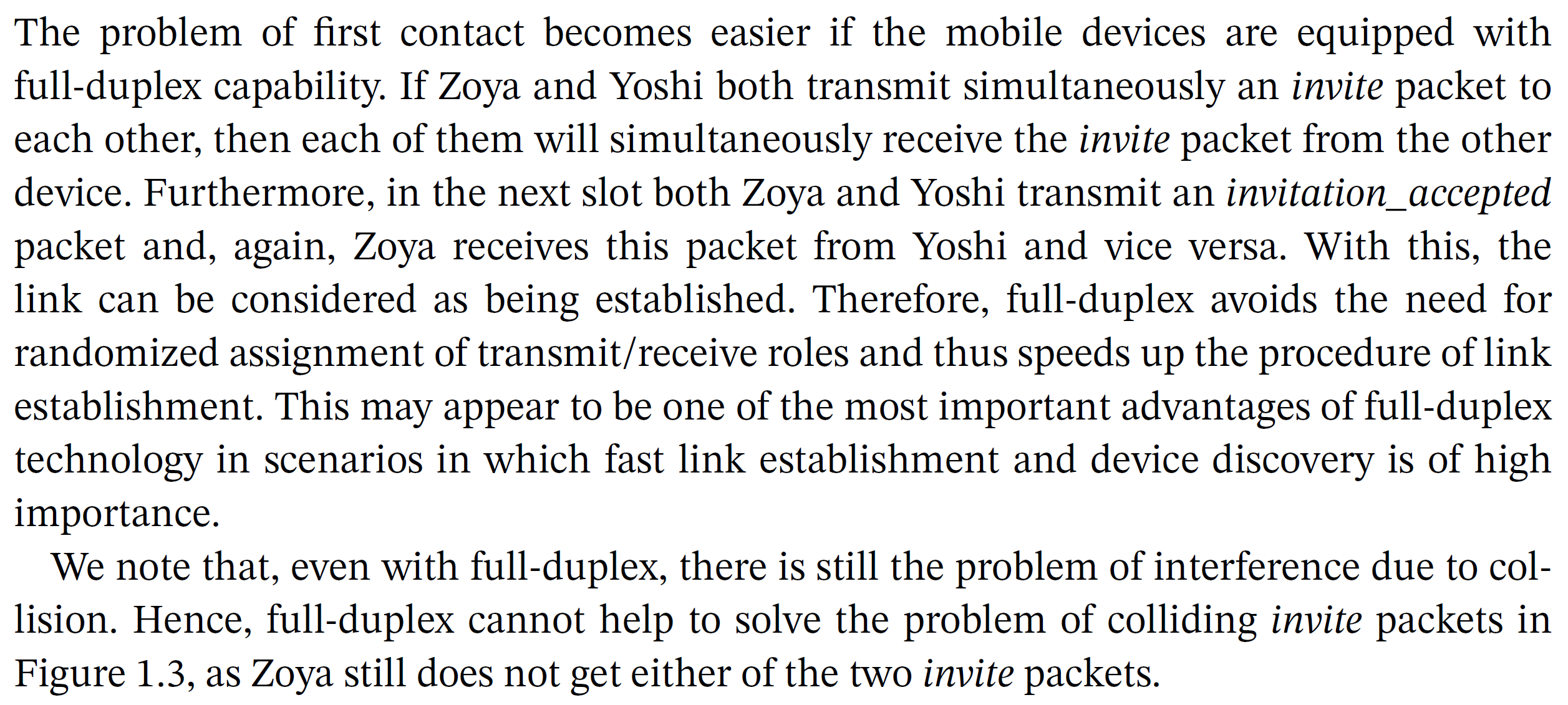 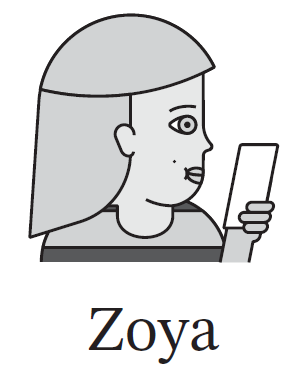 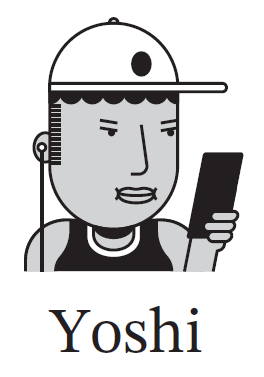 Channel 1
Channel 2
Full-duplex ช่วยให้establish contact ได้เร็ว
Wired vs. Wireless
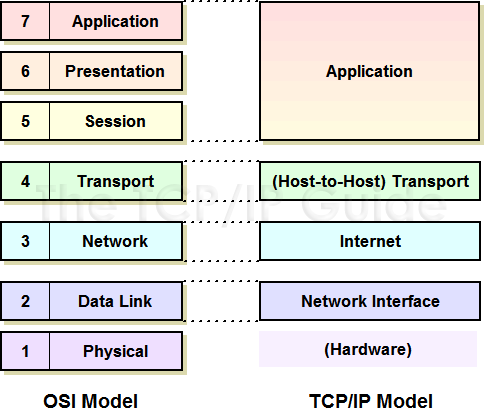 L1: Analog/digital modulation
L2: การ establish contact (ปัญหาห้องมืด)
        การจัดสรร/แบ่งปัน medium ทั้ง wired และ wireless      L2 คือ local area network (LAN)
L3: มี LAN หลายวง เชื่อมกันเป็นอินเทอร์เน็ต
L4: ทำให้เสมือนมีสายสัญญาณเชื่อมคอมพิวเตอร์ 2 เครื่อง        เข้าด้วยกัน เสมือนว่า packet 1, 2, 3, … วิ่งไปตามสายนี้        ตามลำดับ ทั้งที่จริงอาจใช้เส้นทางแตกต่างกัน และวิ่งแซงกันได้
Medium Access Control (MAC)อยู่ใน layer นี้
จะยืม MAC protocol ของ wired (TCP/IP) มาใช้ก็ไม่เหมาะ ต้องพัฒนา MAC สำหรับ wireless โดยเฉพาะ
Motivation for a Specialized MAC
เอา MAC ของ wired network มาใช้กับ wireless network ได้หรือไม่ ?
Local area network (LAN) ใช้ carrier sense multiple access with collision detection (CSMA/CD)
Medium คือ สายโลหะ เช่น coaxial cable
ผู้ส่ง sense ใน medium ก่อน ถ้าว่างค่อยส่ง ถ้า detect ได้ว่าเกิด collision จะส่ง jamming signal แล้วเริ่มส่งใหม่
ใน wired network อุปกรณ์ทุกตัวบนสายสามารถ detect ได้ว่าเกิด collision บนสายสัญญาณ โดยดูจาก voltage ที่เพิ่มขึ้นมากผิดปกติในสาย เป็นเหตุผลที่ว่าทำไมถึงห้ามสายสัญญาณยาวเกินกี่เมตร



ใน wireless network มีปัจจัยอื่น ๆ นอกจากระยะทาง เช่น สภาพอากาศ สิ่งกีดขวาง แบตเตอรี่ การเคลื่อนที่ ฯลฯทำให้ detect ไม่ได้ว่าเกิด collision
ถ้าสายยาวมากจะ detect ไม่ได้ว่าเกิด collision
D1
D2
Hidden and Exposed Terminals
B is exposed to A and C. A is hidden to C and vice versa.
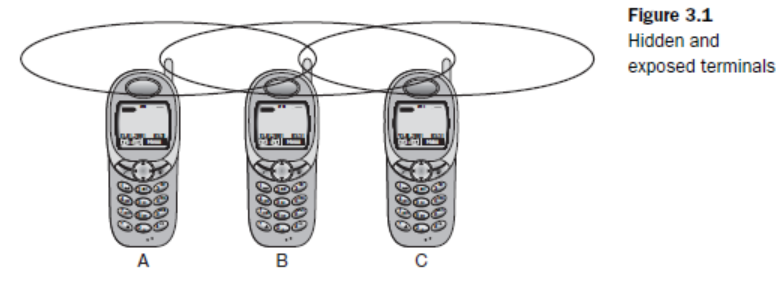 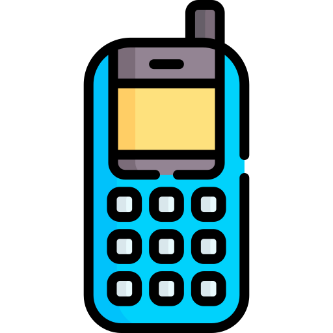 D
1) A กับ C ไม่รู้เลยว่า กำลังพูดพร้อมกัน ทำให้ B ฟังไม่รู้เรื่อง (ทำ collision detection ไม่ได้)2) B ส่งให้ A และ C ส่งให้ D พร้อมกัน B คิดว่าเกิด collision เลยส่งใหม่ ทั้งที่ไม่จำเป็น C ไม่ collide ที่ A เพราะอยู่ไกล
Near and Far Terminals
สมมติว่ากำลังส่งของ A และ B แรงเท่าๆ กัน near/far effect ทำให้ C ได้ยินแต่ B ไม่ได้ยิน A (เช่น C เป็น base station)
Precise power control ที่ผู้ส่งสำคัญมาก เพื่อให้ผู้รับได้รับสัญญาณแรงเท่า ๆ กัน
ระบบ CDMA/UTMS ปรับกำลังส่ง 1,500 ครั้งต่อนาที (ไม่ดี ซับซ้อน)
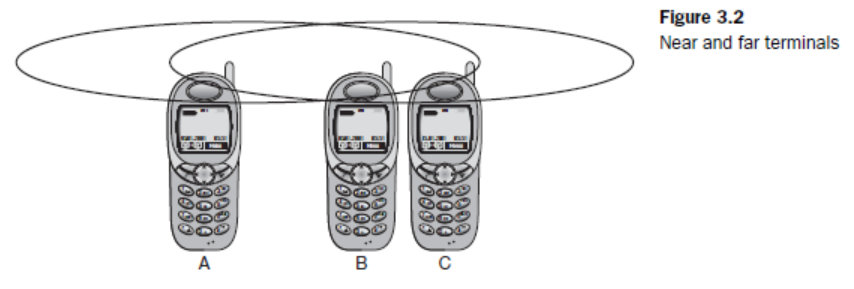 C ฟัง A ไม่ได้ยิน เพราะอยู่ไกล เสียงเบา โดนเสียง B กลบหมดสมมติ C เป็น base station, A และ B แย่งกันขออนุญาตพูด B จะได้สิทธิ์พูดก่อน (หา fair scheme ไม่ได้)
Multiplexing
สรุปมี 4 แบบ
Space
Frequency (2G)
Time (2G+) ใช้ time เพื่อรองรับผู้ใช้งานที่เพิ่มขึ้นใน cell
Code (3G)
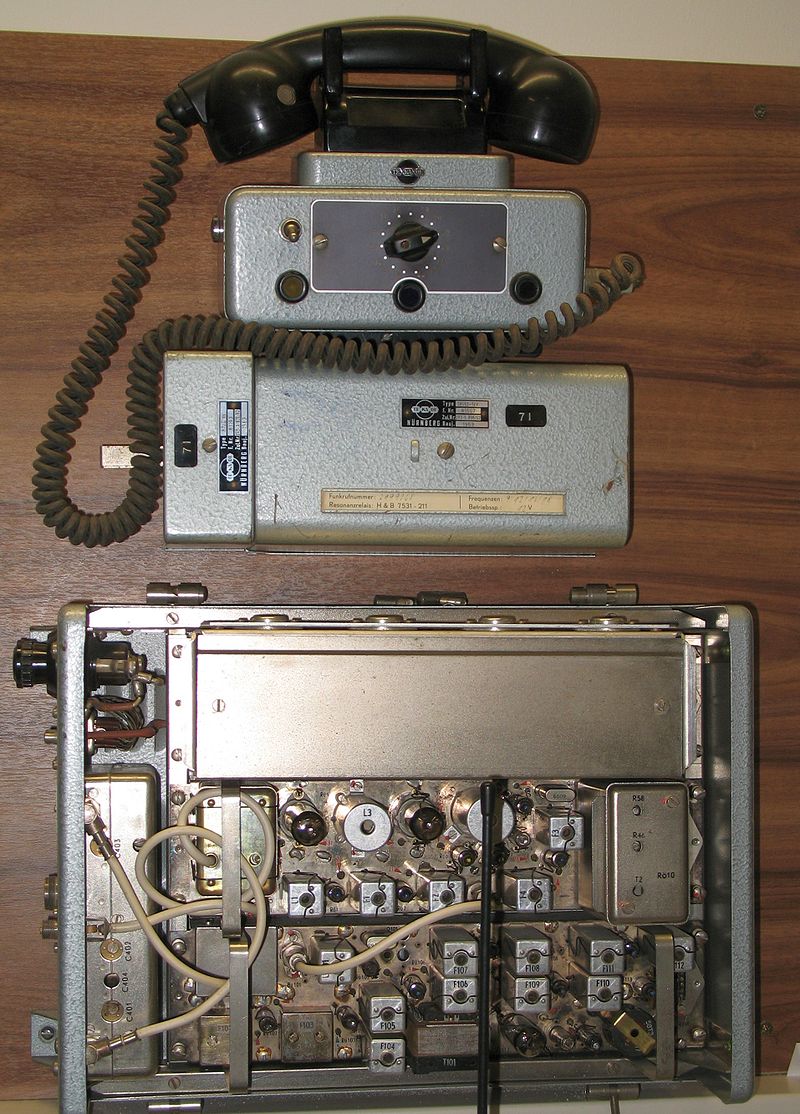 1G ใช้กับ mobile station ที่ไม่เคลื่อนที่ข้าม cell ไม่มีการทำ handoverเช่น ระบบโทรศัพท์ A-Netz ในประเทศเยอรมนี หลังสงครามโลกครั้งที่สอง
https://de.wikipedia.org/wiki/A-Netz
Space Division Multiple Access (SDMA)
แบ่ง space ใน wireless network โทรศัพท์มือถือต้องตัดสินใจว่าจะเกาะอยู่กับ base station ใด
SDMA มักจะใช้ร่วมกับวิธีอื่นๆ เช่น FDMA, TDMA, CDMA
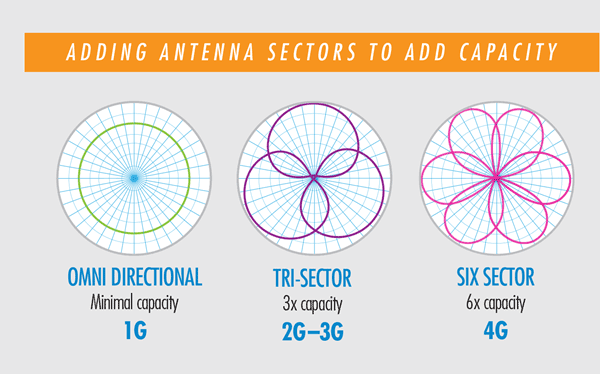 Frequency Division Multiple Access (FDMA)
Assign ความถี่แบบ fixed เช่น สถานีวิทยุ หรือแบบ dynamic ที่ assign ความถี่ให้ base station ตามความต้องการ
ใช้แบ่ง channel เพื่อทำ duplex channel ระหว่าง mobile device กับ base station
Frequency Division Duplex (FDD) แบ่งย่านความถี่เป็น 2 ช่วงคือ uplink และ downlink ในข้างล่างคือ GSM standard 900 MHz มี 124 channels ต่อ 1 base station ได้พร้อมๆ กัน uplink/downlink channel ถูกจับคู่กันไว้แล้ว (fixed)
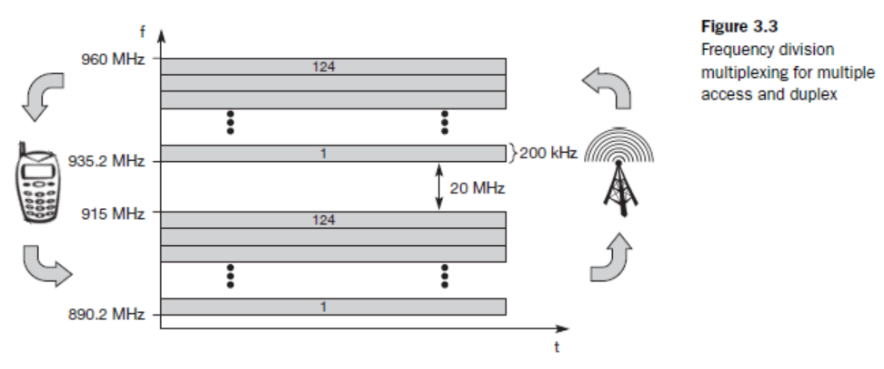 downlink
GSM Standard (2G)
uplink
4G มีเทคนิคที่ทำให้ใช้แค่ 15 kHzทำให้ได้จำนวน channel มากกว่าบน bandwidth ที่เท่ากัน
Time Division Multiple Access (TDMA)
เหมือน Round Robin ในวิชา OS ที่ process ผลัดกันใช้ CPU
	Process	ผู้ส่งข้อมูลลงมาบน medium	CPU		medium (space) ที่ทุกคนต้องใช้ร่วมกัน แต่ใช้ได้ทีละคน
T1
T2
T3
T4
T5
T6
T7
T8
Time
Fixed TDMA
แบ่งแกนเวลาให้มี 12 channels สำหรับ uplink และ downlink
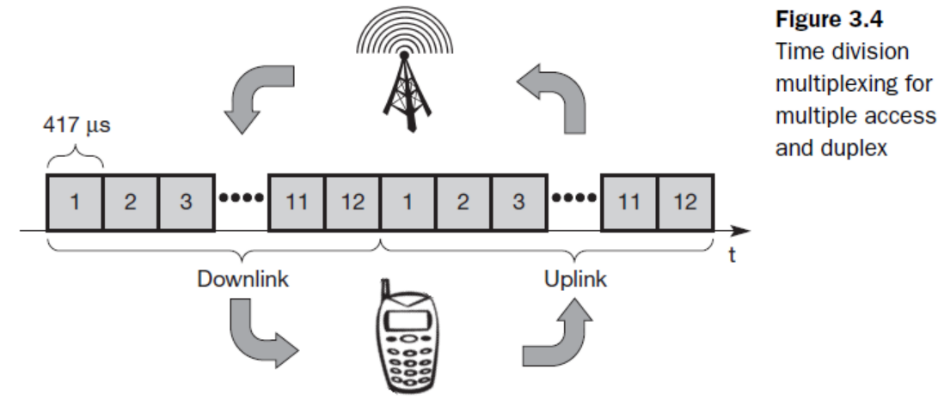 A Simple Two-Way System that Works Under the Collision Model
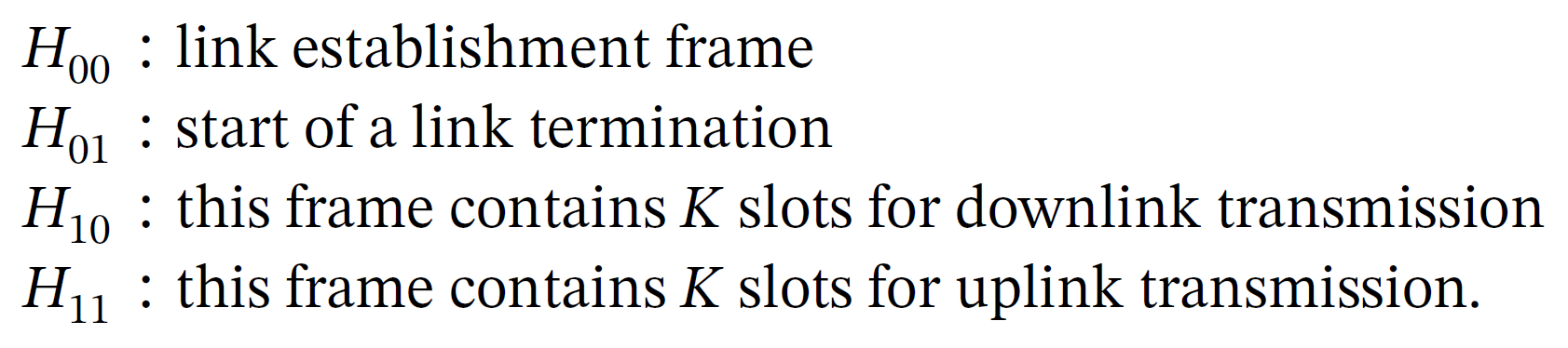 Basil ส่ง
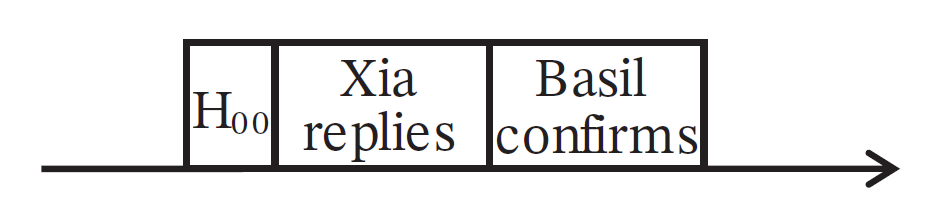 ถ้าแย่งกันตอบแล้วชนกัน Base Station (Basil) จะไม่ตอบ ทั้งคู่จะรู้ว่า collision ให้รอตอบใหม่ โดยสุ่มเวลารอถ้ามี Xia ตอบคนเดียว Basil จะตอบกลับว่า Xia ได้ slot เบอร์อะไร
Slot 1
Slot 2
Slot 3
Slot 4
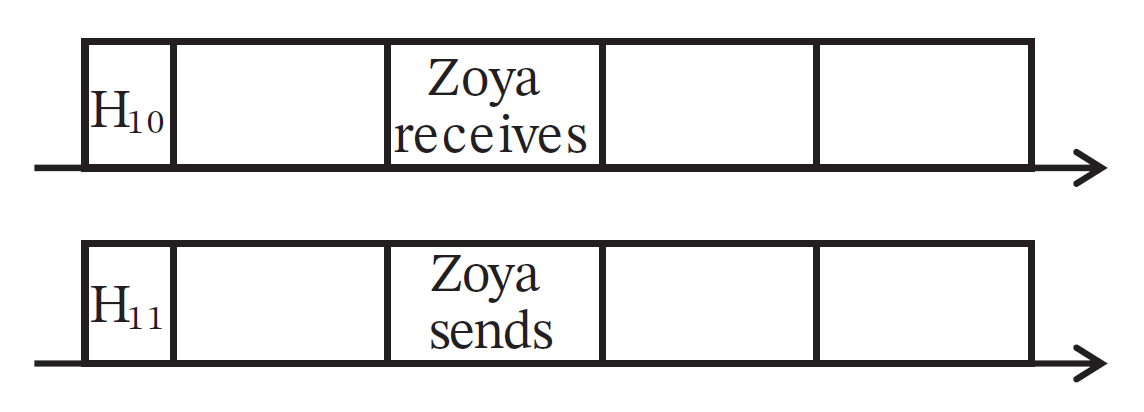 เมื่อสร้าง link (จอง slot ได้แล้ว) ก็จะใช้ slot เบอร์นั้น เช่น Zoya ใช้ slot เบอร์ 2    ถ้า header = H10	Zoya จะ download โดยใช้ slot เบอร์ 2    ถ้า header = H11	Zoya จะ upload โดยใช้ slot เบอร์ 2
H01 คือให้ตอบว่าใครจะ terminate แล้ว ตามด้วย Basil confirms (คล้าย ๆ H00)
A Simple Two-Way System that Works Under the Collision Model
establishment (es)
downlink (dn)
uplink (up)
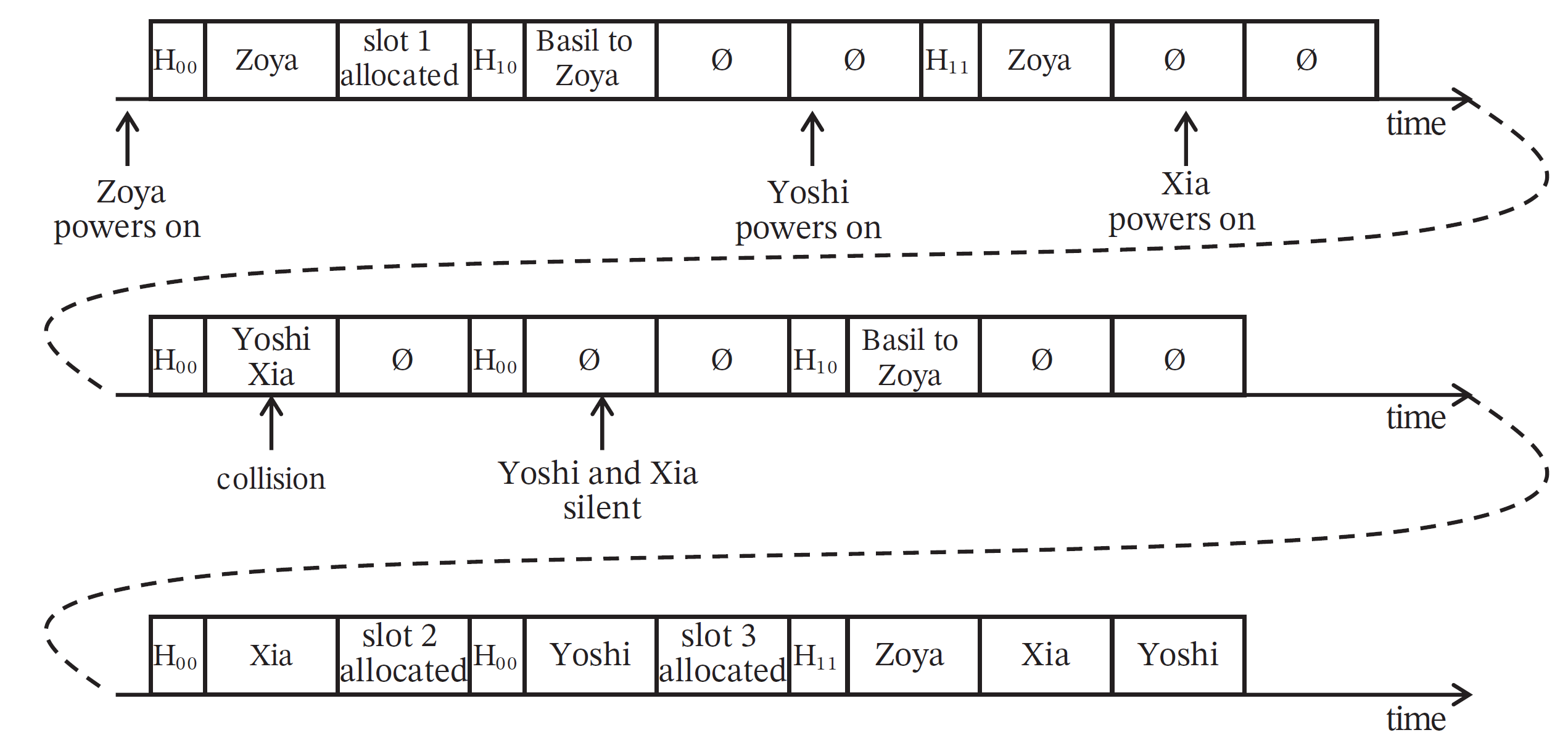 es
es
dn
es
es
up
CDMA หรือ 3G (ส่ง data bit แค่บิตเดียว)
ผู้ส่ง A และ B ต้องการส่งข้อมูลพร้อมๆ กัน
A ใช้ code หรือ key Ak = 010011 และ B ใช้ code หรือ key Bk = 110101
A มี data bit Ad = 1 (แทนด้วย +1) และ B มี data bit Bd = 0 (แทนด้วย –1)
A ส่ง signal As = Ad * Ak = +1*(–1, +1, –1, –1, +1, +1) = (–1, +1, –1, –1, +1, +1)
B ส่ง signal Bs = Bd * Bk = –1*(+1, +1, –1, +1, –1, +1) = (–1, –1, +1, –1, +1, –1)
สังเกตว่า Ak ตั้งฉากกับ Bk (Ak * Bk = 0) แล้วถ้า key ไม่ตั้งฉากกันจะเกิดอะไรขึ้น ?
สัญญาณถูกส่งออกมาพร้อมกัน ที่ความถี่เดียวกัน ผสมกันในอากาศ C = As + Bs = (–2, 0, 0, –2, +2, 0)
ถ้าผู้รับต้องการรับสัญญาณจาก A (ตั้งใจฟังภาษา A)
C * Ak = (–2, 0, 0, –2, +2, 0) * (–1, +1, –1, –1, +1, +1) = 2 + 0 + 0 + 2 + 2 + 0 = +6
ได้ positive value ดังนั้น ข้อมูลที่ส่งมาคือ 1
ถ้าผู้รับต้องการรับสัญญาณจาก B
C * Bk = (–2, 0, 0, –2, +2, 0) * (+1, +1, –1, +1, –1, +1) = –2 + 0 + 0 – 2 – 2 + 0 = –6
ได้ negative value ดังนั้น ข้อมูลที่ส่งมาคือ 0
ถ้ามีการรบกวน (noise) จะทำให้ได้ค่าลดลง ใกล้ศูนย์มากขึ้น ถ้ามี noise มากจะตัดสินยากว่าเป็น 0 หรือ 1
ต้องใช้ key ที่ orthogonal กัน
(เหมือนภาษาที่ต่างกันมาก)ถ้า fix ความยาว key ไว้
orthogonal key จะมีจำนวนจำกัด
สมมติว่าสัญญาณ B แรงกว่า A 5 เท่า
C' = As + 5*Bs = (–1, +1, –1, –1, +1, +1) + (–5, –5, +5, –5, +5, –5) = (–6, –4, +4, –6, +6, –4)
ผู้รับสัญญาณ B: C'*Bk = –6 –4 – 4 – 6 – 6 – 4= –30 (ลบเยอะ มองเห็นชัดว่าข้อมูลที่ส่งมาคือ 0)
ผู้รับสัญญาณ A: C'*Ak = 6 – 4 – 4 + 6 + 6 – 4 = 6 (บวก ข้อมูลที่ส่งมาคือ 1 สัญญาณอ่อนกว่า B 5 เท่า และอยู่ใกล้ศูนย์มาก อาจจะทำให้ดูไม่ต่างจาก noise)
เหมือนผู้พูด 2 คนใช้ 2 ภาษา แต่ถ้าภาษาหนึ่งพูดเสียงดังกว่ามาก ก็จะไปรบกวนอีกภาษาหนึ่ง
เครื่องส่งในระบบ CDMA ต้องปรับกำลังส่ง (power) บ่อยมาก (>1,000 ครั้ง/นาที) ออกแบบเครื่องส่งยาก เปลืองพลังงาน
Cell Breathing / Load Balancing
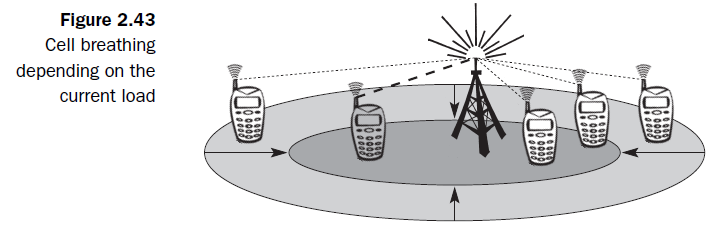 While a cell can cover a larger area under a light load, it shrinks if the load increases. The reason for this is the growing noise level if more users are in a cell. (Remember, if you do not know the code, other signals appear as noise)
https://en.wikipedia.org/wiki/Cell_breathing_(telephony)
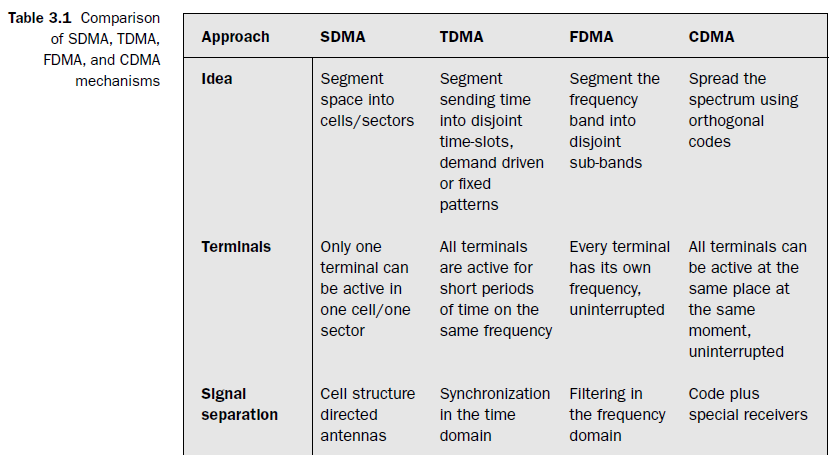 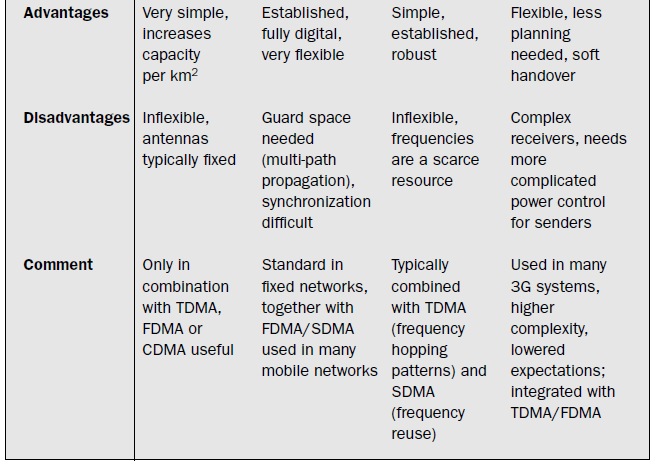 https://en.wikipedia.org/wiki/Soft_handover
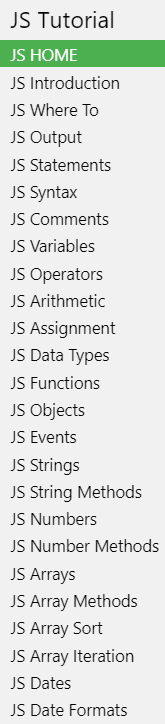 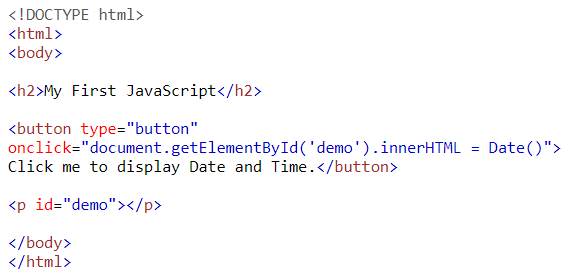 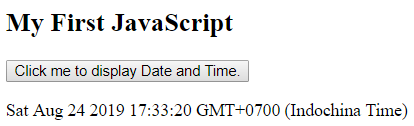 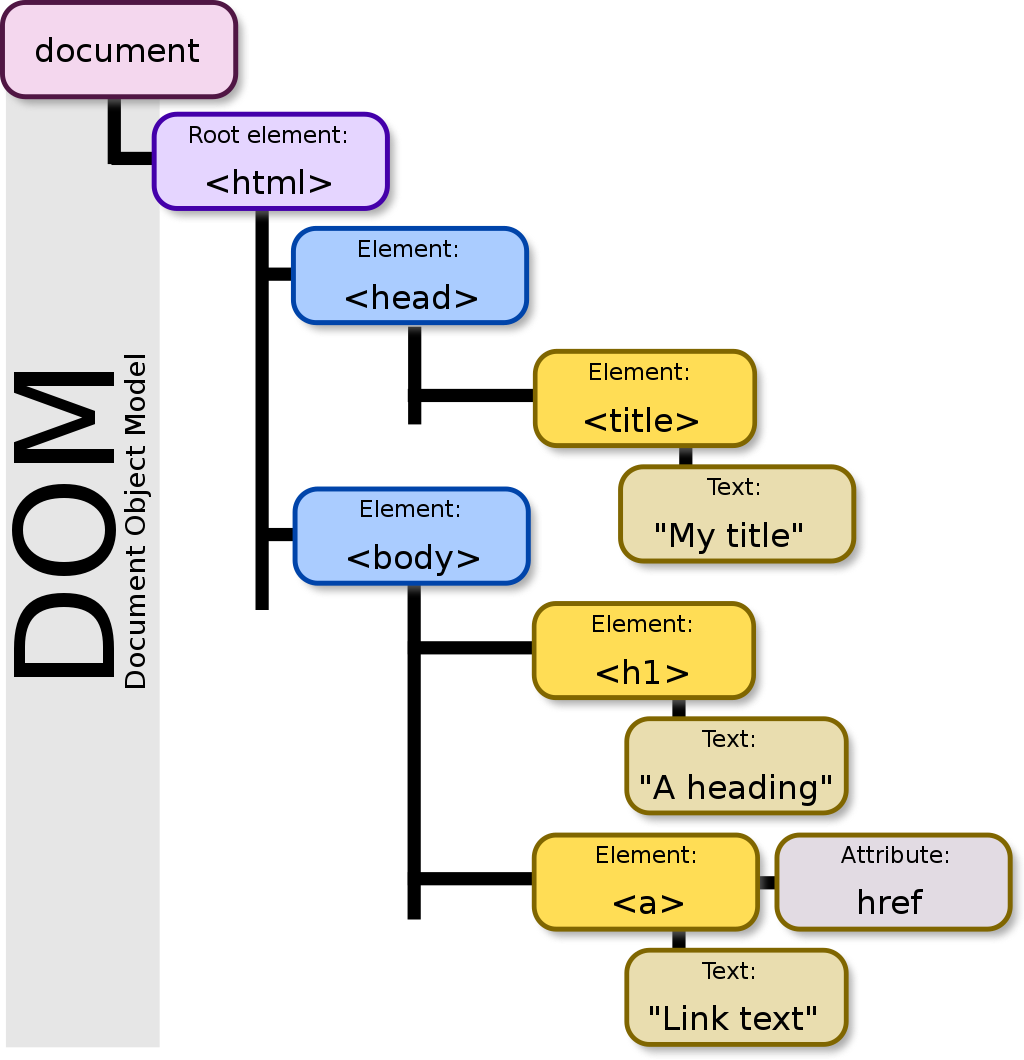 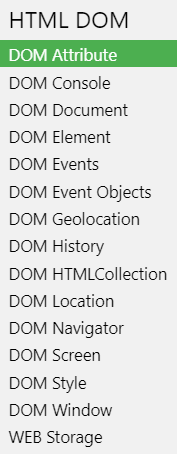 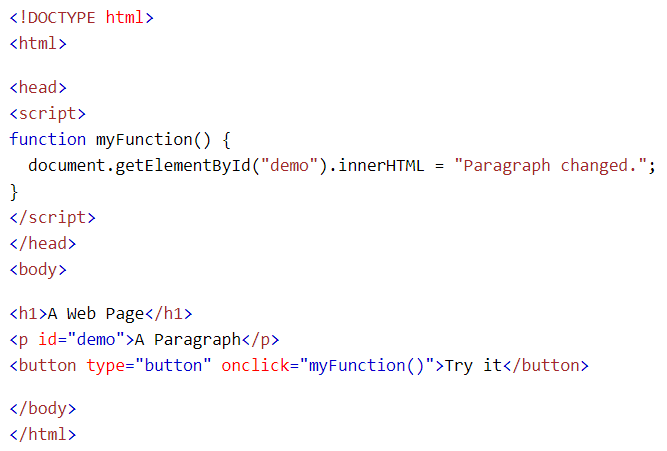 1. เอา code ไว้ใน head
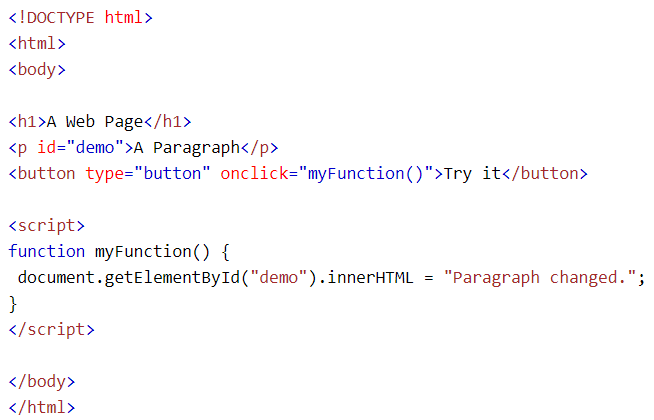 2. เอา code ไว้ท้าย body เพื่อให้แสดงผลเร็ว
3. แบบ external
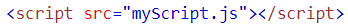 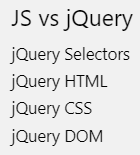 jQuery was created in 2006 by John Resig. It was designed to handle Browser Incompatibilities and to simplify HTML DOM Manipulation, Event Handling, Animations, and Ajax.
jQuery vs. JavaScript
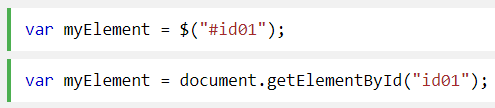 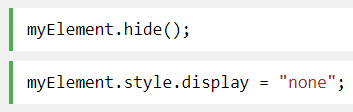 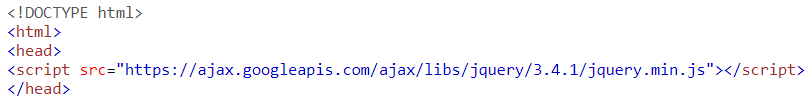 ใช้ URL ดีกว่า เพราะ web browser ส่วนใหญ่เก็บไว้ใน cache ไม่ต้องโหลดใหม่
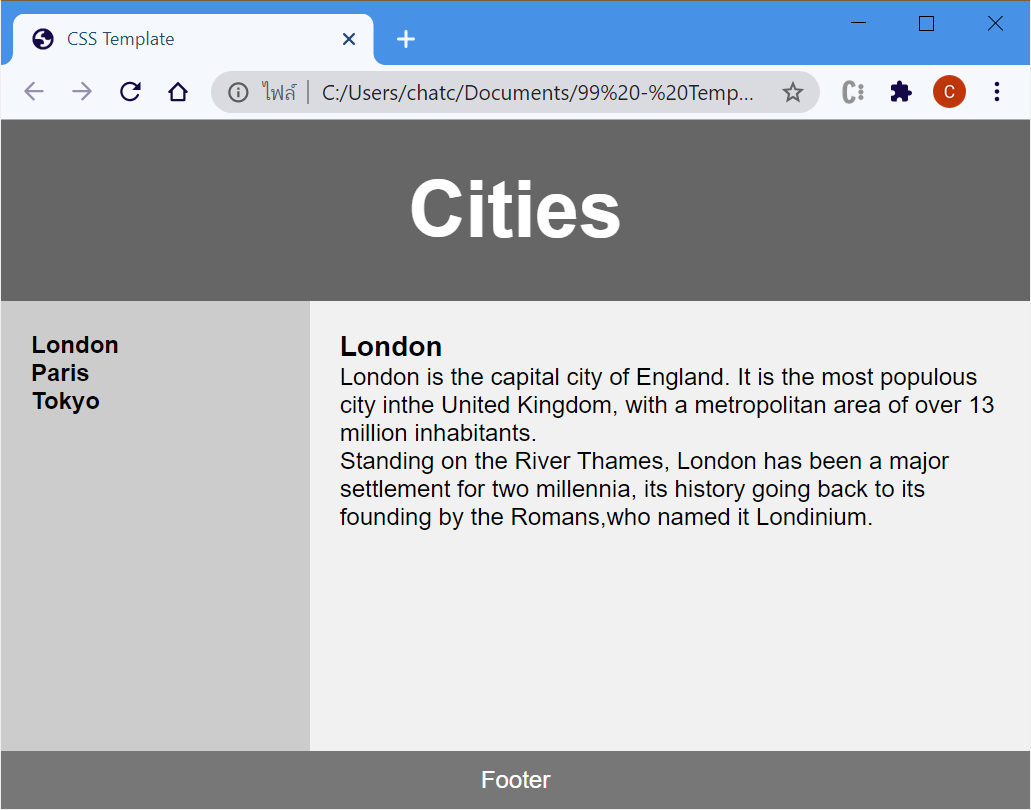 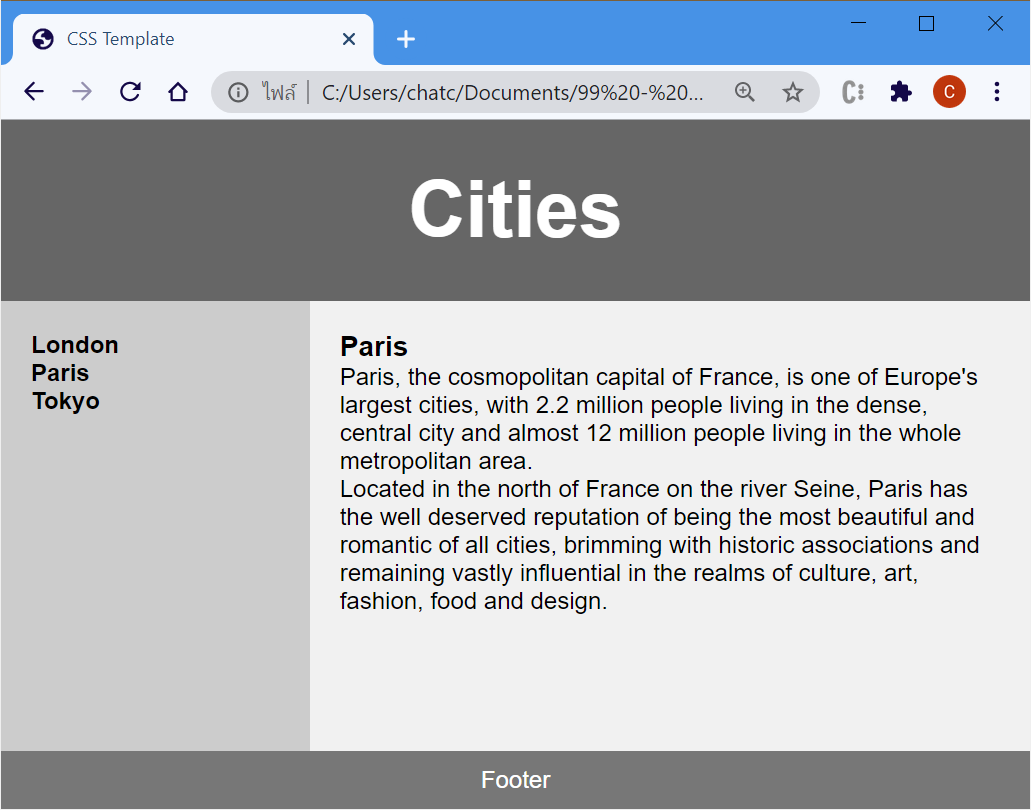 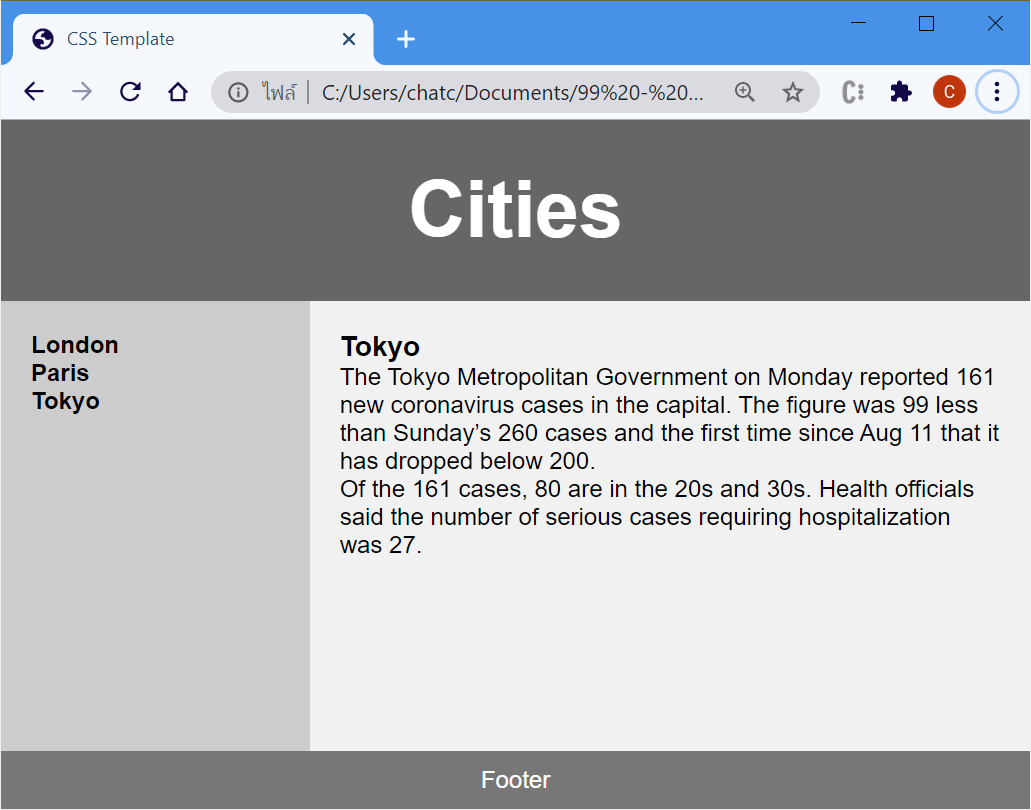 JavaScript
ไม่ต้องประกาศ type ตัวแปร กำหนดตัวแปรขึ้นมาใช้ได้เลย เช่น x = 10 หรือ s = "hello"
JavaScript จะคาดเดา type เอง มี number, string, boolean, object
บอกแค่ว่าตัวแปรเป็น var, let, const (จะไม่บอกก็ได้)
ไม่ต้องใส่ semicolon เมื่อจบ 1 คำสั่ง
เนื่องจาก library เป็นแบบ camelCase เวลาเขียนโค้ดก็ควรจะใช้ camelCase
ใช้ single/double quote ครอบ string ก็ได้ แต่นิยมใช้ single quote เพื่อให้มี double quote ใน string ได้ เช่น
let s = '<a href="https://www.google.com">Link to Google</a>'
	ต้องการสงวน double quote ไว้ใช้กับ HTML
มี if-else, for loop, while loop คล้าย ๆ ภาษา Java
ประกาศฟังก์ชันได้ เช่น 
	function add(a, b) {
		return a + b
	}
ดู error ใน console (Chrome กด F12)
JavaScript ถูก execute ที่เว็บเบราเซอร์ ใช้ cpu ของเครื่อง client
Basic
หา HTML element ที่ประกาศไว้แล้ว เช่น
	<span id="result"></span>
เขียนโค้ด JavaScript ดังนี้
	let x = document.getElementById('result')
เติมข้อความลงไประหว่าง tag
	x.innerHTML = 'Hello world!'	x.innerHTML = '<a href="https://www.google.com">Link to Google</a>'
มีวิธีเพิ่ม HTML element ที่ดีกว่าเติม raw text
	let e = document.createElement('p')
	x.appendChild(e)
ปรับแต่ง element
	e.innerHTML = 'I am a paragraph'
	e.style.color = 'red'
ลบ HTML element
	e.remove()
JavaScript is a single-threaded language.
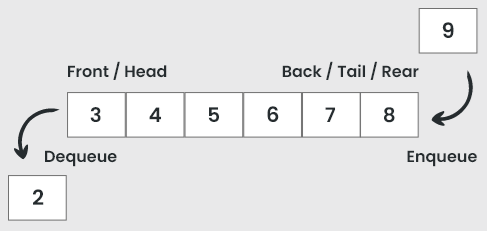 เกิด event เช่น click
ได้ใช้ CPU ทีละ thread
then / catch (ต่อจาก OS บทที่ 11)
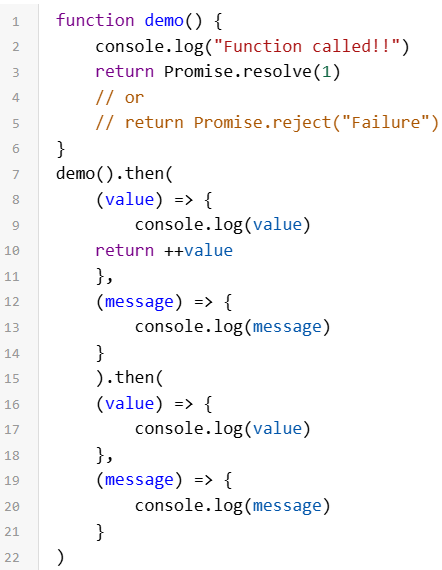 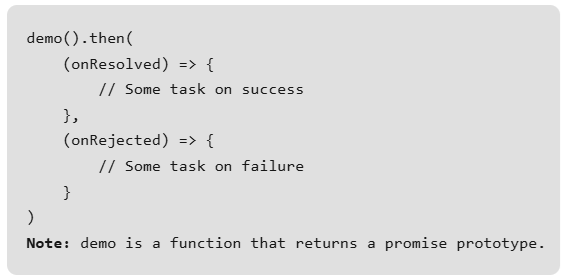 failure
always
success
เขียนแบบนี้ก็ได้demo().then(…).catch(…).finally(…)
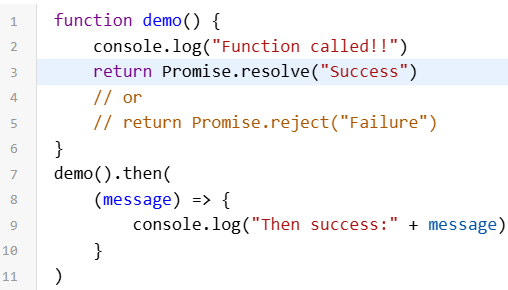 https://www.geeksforgeeks.org/why-we-use-then-method-in-javascript/
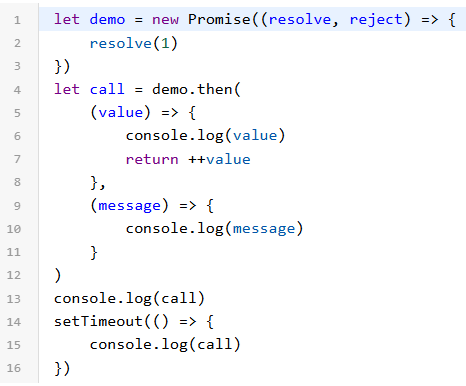 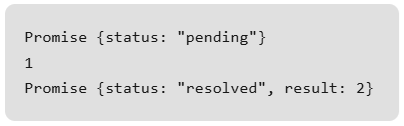 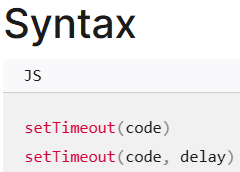 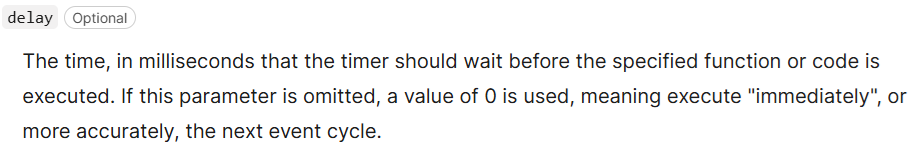 async / await
https://www.w3schools.com/js/js_async.asp
โปรแกรมคำนวณภาษีเงินได้บุคคลธรรมดา
รายได้ (บาท)
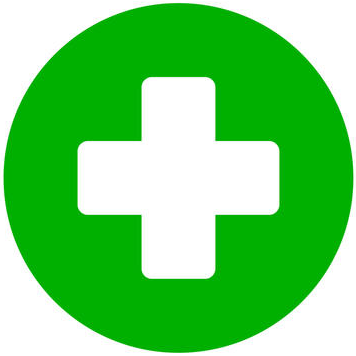 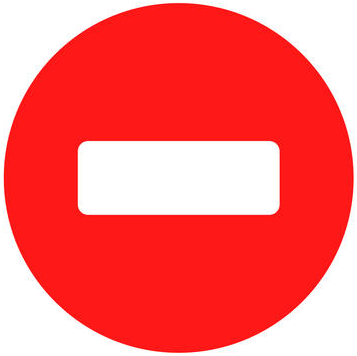 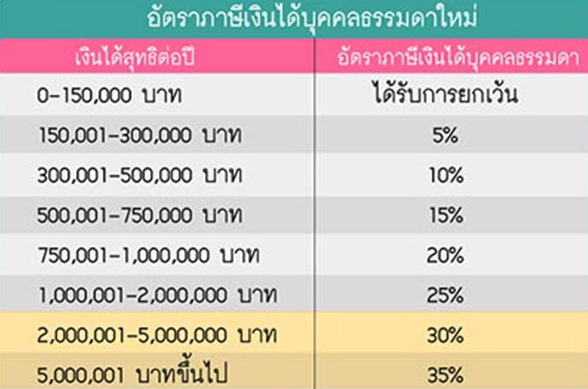 กรณีมีรายได้จากหลายทางให้กดปุ่ม + หรือ –เพื่อเพิ่มช่องกรอกรายได้รวมไม่เกิน 3 ช่องห้ามลบช่องแรก
รายได้รวม (บาท)
อัตราภาษี (%)
read onlyเปลี่ยนค่าตามรายได้อัตโนมัติ
ภาษีที่ต้องจ่าย (บาท)
แสดงข้อความเตือน เช่น มีรายได้บางรายการเป็นค่าลบหรือค่าที่เป็น non-numeric
ทำปุ่มสลับโหมดมืด/สว่าง (JavaScript ใช้แก้ไข style ได้ด้วย)
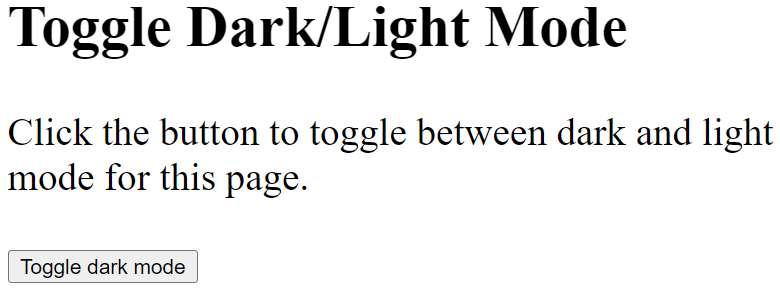 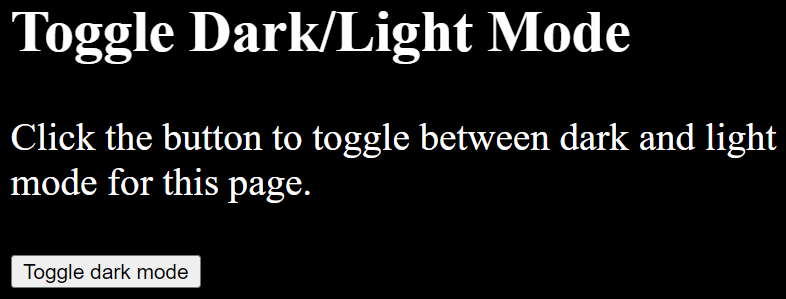 https://www.w3schools.com/howto/howto_js_toggle_dark_mode.asp
ให้ call API เพื่อแสดงวันเวลาภาษาไทย เช่น วันที่ 10 มกราคม 2568 เวลา 10:00:00 น. อัปเดตทุก 1 วินาที
ถ้า network error ให้แสดงข้อความ ระบบเครือข่ายล้มเหลว (จำลองโดยการปิดเน็ต)
fetch(‘https://learningportal.ocsc.go.th/learningspaceapi/localdatetime’)
	.then(…)
	.catch(…)
	.finally(…)
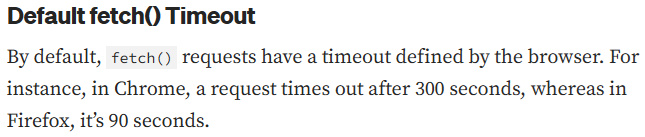 ตั้ง timeout ให้สั้น ๆ เช่น 3 วินาที
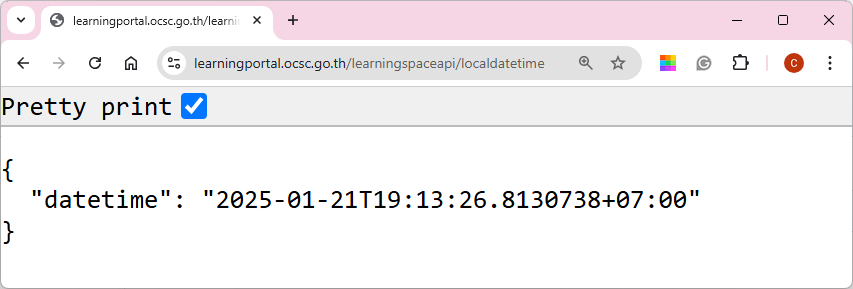 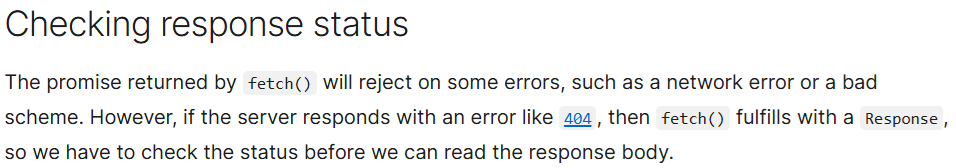